Организация ввода и вывода данных
Вывод данных
Вывод данных из оперативной памяти на экран монитора:
write  (<выражение 1> ,< выражение 2> , ...,< выражение N>)
список вывода
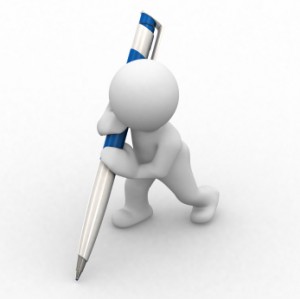 Выражения  - символьные, числовые, логические,в том числе переменные и константы
Пример: 
write ('s=', s);        Для s=15 на экране будет: s=15.
Информация в кавычках выводится на экран без изменений
Варианты организации вывода
Формат вывода
Формат вывода позволяет установить количество позиций на экране, занимаемых выводимой величиной.
write (s:x:y)
x - общее количество позиций, отводимых под число; y -  количество позиций в дробной части числа.
writeln  -  вывод c  новой строки!
Вывод данных 
с новой строки
writeln  (<выражение 1> ,< выражение 2> , ...,< выражение N>)
список вывода
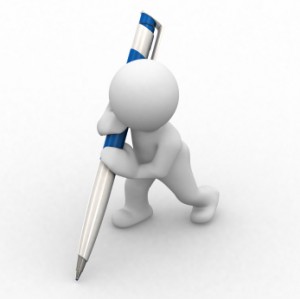 Выражения  - символьные, числовые, логические,в том числе переменные и константы
Пример: 
writeln ('s=', s);        

Для s=15 на экране будет: 
s=15 
и курсор переместится на новую строку
Ввод данных с клавиатуры
Ввод в оперативную память значений переменных :
read (<имя переменной1>, …, <имя переменной N> );
список ввода
Выполнение оператора read:
компьютер переходит в режим ожидания данных:
пользователь вводит данные с клавиатуры:
несколько значений переменныхчисловых типов могут вводиться через пробел или через запятую;
при вводе символьных переменных пробел и запятую ставить  нельзя;
пользователь нажимает клавишу Enter.
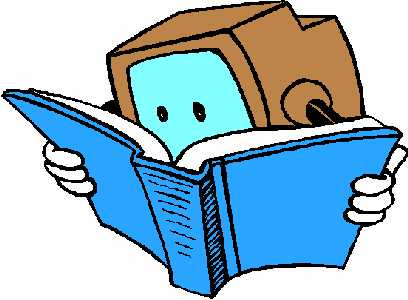 Ввод данных с клавиатуры
Типы вводимых значений должны соответствовать типам переменных, указанных в разделе описания переменных.
!
var i,j:integer; x:real; a:char;
read (i, j, x, a);
варианты ввода данных:

1   0   2.5   А<Enter>                  1<Enter>
		                            0<Enter>
			                2.5<Enter>
			                А<Enter>
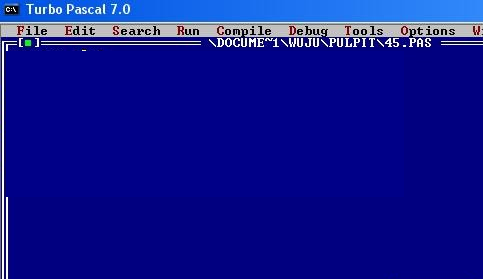 Вычисление длины окружности и площади круга
Введите r>> 8.5
c =53.3800
s =226.8650
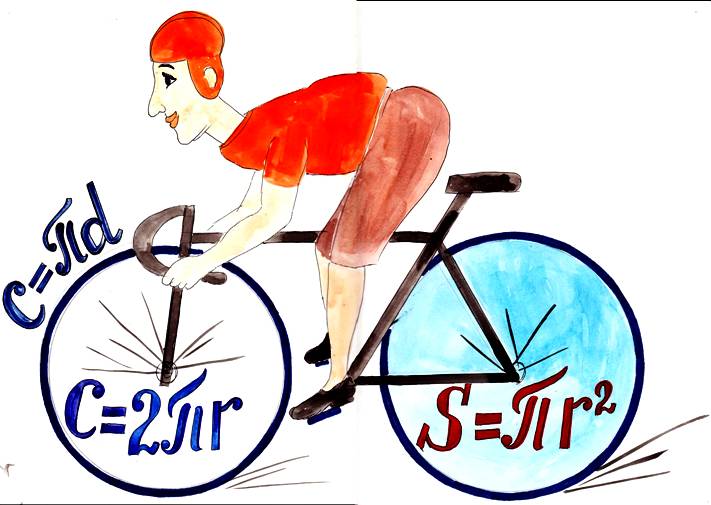 Uses Crt;
  const pi=3.14;
  var r, c, s: real;
begin
  writeln('Вычисление длины окружности и площади круга');
  write('Введите   r>>');
  readln(r);
  c:=2*pi*r;
  s:=pi*r*r;
  writeln('c =', с:6:4);
  writeln('s=', s:6:4);
  readln
end.
Результат работы программы:
Вопросы и задания
Какой тип имеет переменная f, если после выполнения
оператора write (f) на экран было выведено следующее
число?
а) 125
б) 1.25Е+2
Запишите оператор, обеспечивающий во время работы
программы ввод значения переменной summa.
Что является результатом выполнения оператора, если а=5?
а) write (a)
б) write ('a')
в) write ('a=', a)
Опишите переменные, необходимые для вычисления
 площади  треугольника по его трём сторонам, и
 запишите оператор, обеспечивающий ввод
 необходимых исходных данных.
Дан фрагмент программы:
read (a); read (b); c:=a+b; write (a, b); write (c);
Упростите его, сократив число операторов ввода и
вывода.
Дан фрагмент программы:
a:=10; b:=a+1: a:=b–a; write (a, b);
Какие числа будут выведены на экран компьютера?
Целочисленным переменным i, j, k нужно присвоить
 соответственно значения 10, 20 и 30. 
Запишите оператор ввода, соответствующий входному
потоку:
а) 20 10 30
б) 30 20 10
в) 10 30 20
Запишите операторы ввода двух чисел и вывода их в
 обратном порядке.
Домашнее задание
Постройте блок-схему и напишите программу вычисления площади (S) прямоугольника по двум его сторонам (a и b). В программе предусмотреть ввод исходных данных с клавиатуры.